The Left Debate on Basic Incomea presentation for NABIG 2019, Silberman School of Social Work, Hunter College, NYC June 15-16, 2019Do not quote without permission
Michael W. Howard
Philosophy Department
University of Maine
mhoward@maine.edu
To the reader: be sure to open this in Powerpoint so you can see the notes below the slides.
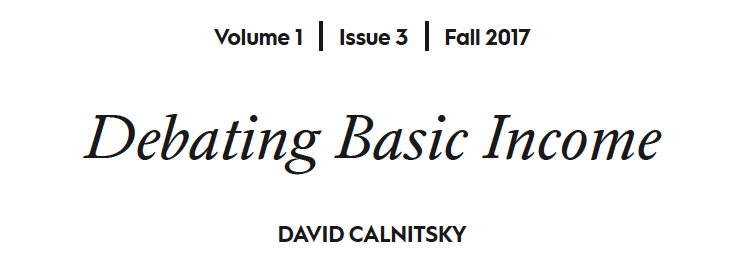 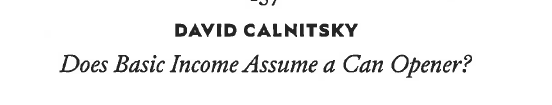 [Speaker Notes: In this presentation I will be focusing primarily on three articles that appeared in Catalyst in 2017 (v. 1, issues 3 and 4) , and  2018 (v. 2, issue 3).]
The left case for UBI
Not to be confused with right-libertarian proposals (slashing Social Security, Medicare, education, leaving the poor, elderly, and workers worse off). 
Not merely more efficient or ameliorative.
Ameliorative, and also emancipatory: a reform that will lead to further reform, especially by affording exit from jobs (and also from abusive relationships).
[Speaker Notes: Gourevitch and Stanczyk (G&S): Exit is in order  “to take care of a family, to be entrepreneurial, or simply to say ‘no’ to an abusive employer”

Basic income as enabling workers to “say no” is also a theme in much of Karl Widerquist’s work on basic income.]
Objections to be considered
I. UBI will cost too much
II. UBI at an affordable cost will not support exit.
III. Alternatives are more efficient, fair, or ecologically sustainable.
Cost
Gourevitch and Stanczyk: 26% of GDP for a UBI of $15,000/person annually. 
Gross cost vs. net cost
Widerquist back of the envelope calculations
[Speaker Notes: To assess cost we need to distinguish gross from net cost. One valuable source on this is Karl Widerquist’s “back of the envelope” calculation (published in Basic Income Studies, and available on his website:
https://works.bepress.com/widerquist/75/]
Net vs. Gross cost
Gross cost
$3
$2
$1
$2
$1
-1
+1
Net cost to net contributors (average)
Net gain to net beneficiaries (average)
Net transfer: $1
[Speaker Notes: To illustrate the difference, assume that the gross cost of a basic income scheme, which we get by multiplying the amount of the basic income by the number of people, is 3 trillion dollars. There will be net beneficiaries, who receive more in BI than they pay toward the cost of BI, and there will be net contributors, who pay more in taxes to fund the BI than they receive in BI. If we suppose that the net beneficiaries as a group receive $2 trillion, and pay in $1 trillion, the group has a net gain of $1 trillion. If the net contributors pay in $2 trillion, but receive $1 trillion, the net cost to them is $1 trillion,, not $3 trillion, and the net transfer is $1 trillion. That is the net cost.]
Calculation 1
$12,000/adult, $6000/child
Breakeven point for average household: $55K
Gross cost: $3.415 trillion
Net cost: $539 billion, about 16% of the gross cost and only 2.95% of GDP
[Speaker Notes: From Widerquist.   The breakeven point is where the amount paid in is about the same as the amount received in BI. In other words, for this particular model, the average household with $55,000 in earned income will pay in extra taxes about what they receive in BI. They will break even from the scheme.]
Calculation 2
20,000/adult, $10,000/child
Breakeven point for average household: $100,000
Gross cost: $5.692 trillion
Net cost: $1.86 trillion, 32% of the gross cost, but still less than 10% of GDP

Since G&S’s proposal falls between 1 and 2, the net cost to those who are net contributors will be 3%--10% of GDP, not 26%.
[Speaker Notes: G&S acknowledge that the net cost would be in the range of 10-13% of GDP

Note here that the break even point is much deeper into the middle class than the previous model, with most households with under $100,000 in income being net beneficiaries. That is partly why the net cost is higher.]
caveat
Widerquist’s calculations assume a surtax on the earned incomes of net beneficiaries of 50%. 
This weakens the exit option progressively as one moves up into the middle class.
Reducing this tax on the net beneficiaries will increase the cost for the net contributors.
How much can the exit option be expanded before the tax rates on the net contributors become unsustainable? (economically; politically)
[Speaker Notes: Piketty & Saez (2013): https://www.theguardian.com/commentisfree/2013/oct/24/1percent-pay-tax-rate-80percent 
Tax rates could go as high as 83% based on an assessment of the effects of tax cuts on growth and income distribution.

Author calculations: Based on US census data for 2017, of the 127.6 million households, 58.3% have total household income under $75k. 7% have 100k-99,999, and 7.7% have over 200k. If the top 15 percent were to be the net contributors, ….
https://www.census.gov/data/tables/2018/demo/income-poverty/p60-263.html 

From the tax policy center, the mean income of the top quintile in 2015 was 202,366.
https://www.taxpolicycenter.org/statistics/household-income-quintiles 
 We we can safely assume that the mean income of the top 15% in 2017 would be at least 200k.  There are 18,755,142 households in the top two income brackets. 

For the lower UBI, with a net cost of $539b, this group could fund it with an additional 15% of their income.
However for the higher UBI, with a net cost of $186 trillion, this would require an additional 50% of their income, likely exceeding a sustainable rate of taxation, if funded from income tax on these groups alone. 
Keep in mind that this is with the 50% surcharge on the earned incomes of net beneficiaries. If we reduce that surtax rate, the cost to the net contributors will be even higher.

There is much more work to be done on cost and taxation schemes. See presentations by Max Ghenis at NABIG 2019 for the claim that Andrew Yang’s proposed “Freedom Dividend”, which gives $1000/month to all adults (excluding children), and funded partly by a Value Added Tax, would result in a net benefit for the lower nine income deciles.]
Can the US economy add another 3-10% of GDP to taxation and spending?
Current US government spending: 39% of GDP
Compare with other  capitalist states:
Canada, Poland: 42%
UK, Germany 45%
Portugal: 49%
Italy and Austria: 51%
Finland: 58%

3-10% does not even consider possible savings from redundant welfare expenditures.
Putting the cart before the horse?
“A basic income high enough to be genuinely liberating for the low-wage worker would require enormous expropriation of businesses and wealthy people. Consequently, there is no chance of [UBI’s] passage until there is a working class with the social and organizational power already adequate to extract it.” –Gourevitch & Stanczyk
[Speaker Notes: The cost is exaggerated.—but not by much once they recognize the difference between gross and net cost.
 One need not start with the full UBI.—but then the case that what we will get will be emancipatory is weakened
Working Class power will also be resisted by businesses and wealthy people.
Both can be pursued simultaneously.
What policy options are achievable, AND inspiring?]
Exit
De Wispelaere & Birnbaum:
Consider effect of UBI on different categories of workers
Exit not plausible for those who value non-monetary aspects of the job [adjunct professor]
Most vulnerable workers: exit options are not attractive; workers easily replaced
Therefore, security requires more than income
Danger of weakening solidarity: more privileged choose individual exit; most vulnerable are left with weakened voice
[Speaker Notes: Basic Income Stud. 2016; 11(1): 61–74

Other bases of economic security include: labor law reform; universal health care; affordable housing; affordable education; retraining for displaced workers]
Exit is not all or nothing
Temporary withdrawal
Work slowdowns and strikes: reduced cost of lost wages; reduced cost associated with risk of being fired.
Calnitsky (2018): it becomes “somewhat easier to be picky, to temporarily exit…to bargain from a … less desperate position.”
Countervailing effects on solidarity
Mincome (Calnitsky 2018): “typically separated groups were brought together under a unified scheme, and the boundaries between former welfare recipients, the unemployed, and the working poor began to blur, which in part accounted for its overwhelming popularity.”
“Unconditionality matters more than generosity…. It brings supporters on board and builds up a constituency for further increases…it builds bridges and builds power.”
[Speaker Notes: Comment: just for these reasons, UBI will be opposed by the wealthy.]
Evidence from Alaska’s PFD
“The dividend generated no overall labor market effect, but…the zero net effect can be decomposed into a labor supply decline that was offset by labor demand growth. While some people worked somewhat less, the downward distribution of funds towards people with a higher marginal propensity to consume led to growth that gave others the opportunity to work somewhat more.” (Jones and Marinescu 2018, cited in Calnitsky 2018).
III. Alternatives
Universal basic services (UBS)
Reduction of work time (RWT)
State as Employer of last resort (ELR)

A modest claim: These policies should not be exhaustive; UBI at some level should be part of the mix.
[Speaker Notes: Note, all of these are policies that will be opposed as fiercely as UBI, so opposition from capitalists is not at stake in these comparisons.]
UBI vs. UBS
The argument for benefits in kind (services): efficiency; fairness; market failures. 
Education
Health care
Public transportation
Beyond basic needs, diversity argues in favor of cash. There will always be some cash transfers.
The questions then become: conditional or unconditional, universal or targeted?
[Speaker Notes: Calnitsky 2017:  “the needs and preferences of poor and working class people are deeply heterogeneous….money, a highly fungible good, can better satisfy diverse needs and subjective preferences than even a fairly comprehensive suite of specific goods and services. This means that basic income would more effectively reduce the costs of being fired and better create an alternative to the labor market for a wide swath of society; by more effectively constructing a fallback position it would better expand workers’ leverage at work.”]
An ecological critique of UBI
Gough’s argument for conditions
“Participation in productive and reproductive activities” is important for collective welfare, self-respect, and socialization.
Participation income?
“administrative challenge”
UBI as the pragmatic way to implement a participation income.
[Speaker Notes: A UBI will enable people to create new forms of participation, to work in lower-paying but rewarding forms of work, and to engage in socially useful, but not market-rewarded activities. If the goal is to embody a principle of reciprocity, we must first recognize that many people, perhaps most importantly caregivers, currently contribute but are not rewarded. Second, owners of capital receive income without working, and so are not held to a work-contribution standard. A UBI will do more to eliminate current forms of freeloading than it will do to encourage new forms 

On the administrative challenge to participation income, see De Wispelaere & Stirton, The Public Administration Case Against Participation Income, Social Service Review (September 2007).
 2007 by The University of Chicago

For more on a pragmatic case for basic oncome, see Brian Barry, Why Social Justice Matters, (Polity 2005), ch. 16.  and also:
Barry, Brian. 1996. "Real Freedom and Basic Income", Journal of Political Philosophy 5, 242-276; also in Real Libertarianism Assessed. Political Theory after Van Parijs (A. Reeve & A. Williams eds.), London : Palgrave Macmillan, 2003, 53-79.Barry, Brian. 1997. "The attractions of basic income", in Equality (J. Franklin ed.), London: IPPR, 1997, pp. 157-171.Barry, Brian. 2000. "Universal Basic Income and the Work Ethic", in Boston Review 25(5), 14-15; also in P. Van Parijs & al. What's Wrong with a Free Lunch?, Boston: Beacon Press, 2001.]
UBI vs. RWT
Social, economic, and ecological benefits of RWT
“Trading pay increments for more disposable time limits the rise in consumption and thus emissions.” –Gough 
Mandatory RWT?
[Speaker Notes: There is a simple reason for Reduced Work Time from an ecological perspective…. The question is whether this should be achieved by mandatory RWT, or voluntarily.]
3 dilemmas for mandatory RWT (Van Parijs & Vanderborght)
1. Reduction in pay, or not?
2. Across the board reduction, or only for jobs with excess labor supply?
3. For wage workers only, or everyone who works?

UBI can complement mandatory RWT, or make voluntary RWT more feasible.
[Speaker Notes: Below is a summary of the dilemmas for mandatory RWT, from P. Van Parijs and Y. Vandergorght, Basic Income (Harvard University Press, 

1. Will RWT involve a reduction in pay or not? If workers cut hours and lose pay as a result the worst paid workers will be driven into poverty. If there is no reduction in pay, then the hourly cost of labor will increase. If this is matched by rising productivity, then there will be no hours to redistribute, no work sharing. But if the rise in labor costs is not paid for through rising productivity, there will be a reduced demand for labor, and higher unemployment.  2. Will there be across the board reduction in work time, or only for jobs for which there is excess labor supply? Across the board RWT will create bottlenecks, and scarce talent will be underused and expensive training wasted, and there will be a decrease in total employment. But if RWT is limited to jobs for which there is excess labor supply, those exempted from RWT will enjoy an unfair privilege.  3. Will RWT apply only to waged workers, or to everyone who works? If applied only to those working for an employer, there will be a proliferation of fake precarious self-employed. But RWT applied to everyone will produce a nightmarishly expensive, intrusive bureaucracy in order to insure fairness.]
Socialist equality of opportunity (G.A. Cohen)
Vs. equalizing work levels and incomes
“provide people a choice between higher income and more leisure.” (Calnitsky 2017)
[Speaker Notes: G.A. Cohen’s  idea of socialist equality of opportunity is arguably more attractive than absolute equality, which ignores different preferences for income versus leisure from one individual to another.]
UBI vs. ELR
Argument for government funded jobs: efficiency; market failures (as with UBS). 
Beyond these: “work fetishism”
[Speaker Notes: The case for government as employer of last resort is the flip side of the case for UBS: if there is a need for the goods and services on grounds of efficiency, or public goods or market failures,then there is a case for creating jobs to provide these. But to create jobs that serve no real purpose is to make a fetish of paid employment, and ignore other ways that people can contribute to society and flourish without being employed in a job.]
A general point about UBS, RWT, and ELR
“Expanding people’s real freedom and eroding the background condition of market dependence are core features of basic income and at best secondary goals of the jobs-and-services strategy. The objective is to free workers not only from a given capitalist, but also from capitalists as a class. That is why a generous and truly universal basic income ought to be a plank in any broad socialist agenda.” (Calnitsky 2017)
[Speaker Notes: If the same social goals could be achieved either through UBI or through some mix of jobs and services, ceteris paribus,  one reason to favor UBI is its greater freedom-enhancing effects.]
Dilemmas for ELR
1. competing with private sector firms, or focusing only on what private sector firms are not producing? 
2. will workers be paid competitive wages, or below market rates? 
3. will ELR guarantee everyone a good job, full-time, with benefits, or just a job at minimum wage? 

UBI will fill the income gap, and enable people to decide what they want to do.
[Speaker Notes: These are some tentative thoughts about the state as Employer of Last Resort, guarantee a job to anyone who wants one. 
First, are they competing with private sector firms, or focusing only on what private sector firms are not producing? If the latter, there is certainly scope for providing public goods: repairing decaying infrastructure, funding higher teacher salaries, expanding public education to include pre-school, etc. But if this is the extent of the jobs program, it may not supply a job to everyone who needs a job, and those who need jobs may not have the skills required by the public needs. 
If on the other hand the government promises to provide a job to everyone who needs one, regardless of public need, matching workers’ existing skills, and competing with private firms, there will be overproduction, driving down prices and pushing private employers out of the market, increasing the need for more jobs. 
Second, will workers be paid competitive wages, or below market rates? If the former, in addition to being expensive, the government jobs threaten to lure workers away from private firms. This can put some pressure on private firms to raise wage rates, but ELR of this sort can be expected to provoke at least as much resistance from business as UBI. If workers are paid below market rates, then ELR begins to resemble workfare. 
Third, will ELR guarantee everyone a good job, full-time, with benefits, or just a job at minimum wage? At the moment the US economy is at record low unemployment. So the need for ELR seems less urgent. However, the jobs being created are not good jobs, they are precarious. Many working people are poor. If jobs were the answer, we would have already solved the problem of poverty. An ELR that guarantees everyone a decent standard of living is going to have to not only fill employment gaps, but also displace precarious employment, and do it with jobs that people are trained for and eager to perform. 
A fruitful area for further research is how a UBI might be combined with policies to enable anyone to work who wants to. See Larry Udell’s presentation for the 2019 NABIG Congress on this topic.
 This might be a jobs program in the conventional sense, but it might also involve an expanded conception of “work” to encompass other forms of contribution to society, from care of family to volunteer work.]